МАДОУ «ЦРР» Солнышко»
Знакомство детей с  транспортом
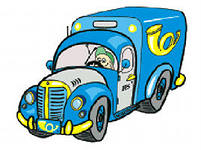 Воспитатели: 
Колчанова С. И.
Шмакова О. В.
Ярково 2015 год
Пассажирский транспорт
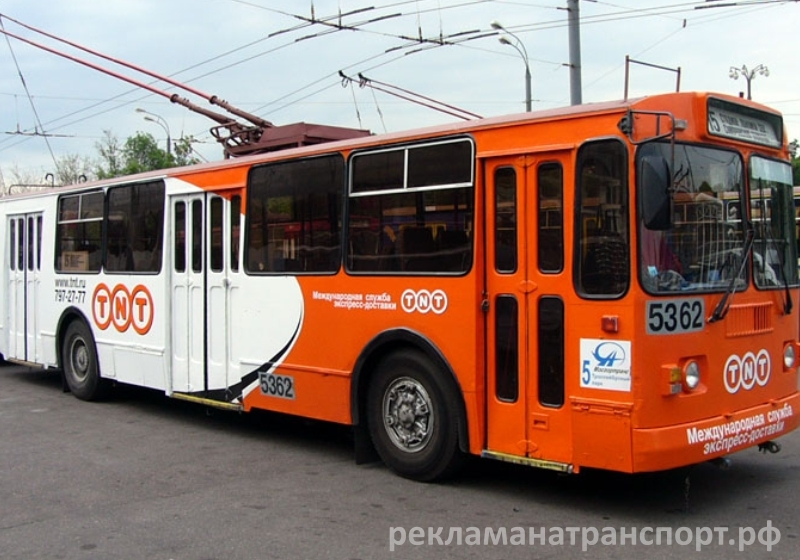 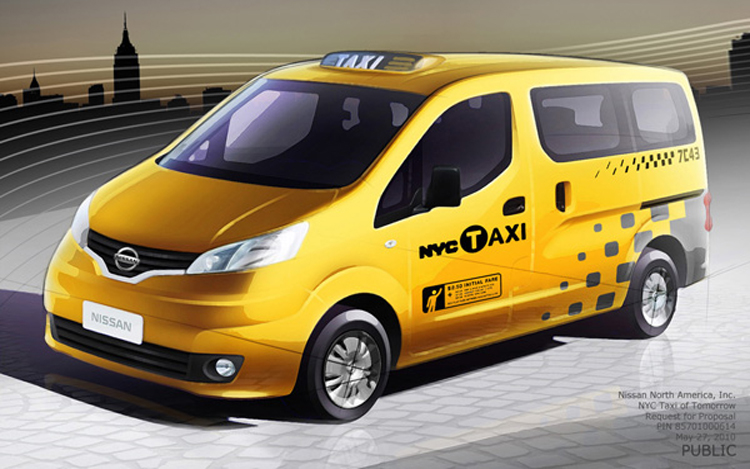 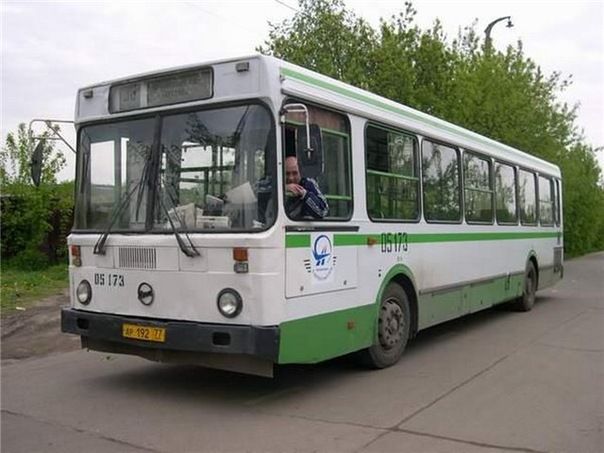 *Кабина водителя
*Салон для перевозки пассажиров
 *Колеса
 *Руль управления
Автобус
Едет весело автобус,Много у него забот:На вокзал, в кино и школуПассажиров он везет.
Легковая машина
Нас домой быстрей трамвая,Мчит машина легковая.
Грузовой транспорт
*Кабина водителя
*Руль для управления машиной
*Кузов для перевозки грузов
*Колеса
Грузовик
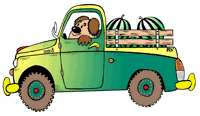 Почту, лес, продукты, мебель -Сможет все перевезти.Весело машина едет,Всех приветствуя в пути
Урожай собрали в поле,Постарались от души.Кузов грузовик наполнит,Снова в город поспешит.
Самосвал
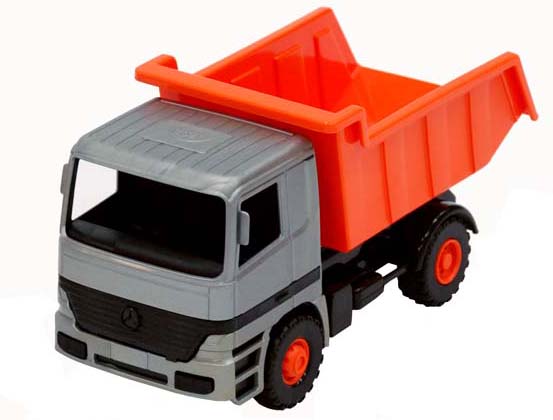 Самосвал, самосвал!
Расскажи, где ты бывал!
Я на речку за лесок
Целый день возил песок!
И на речке будет пляж.
Он, ребята, будет ваш!
Лесовоз
Что ты вез, лесовоз?Я из леса бревна вез!А зачем, лесовоз? Чтобы дом из бревен рос!
Кто регулирует дорожное движение?
Спасибо за внимание